國際觀光管理學系
系務講習 112.09.08
選課介紹
役男緩徵
來自學姊的小叮嚀
講者 林錦蓮 系助理
自我介紹
姓名：林錦蓮 Tina
學歷：淡江大學觀光系畢業(105級)
聯絡E-mail：162108@o365.tku.edu.tw
Line：
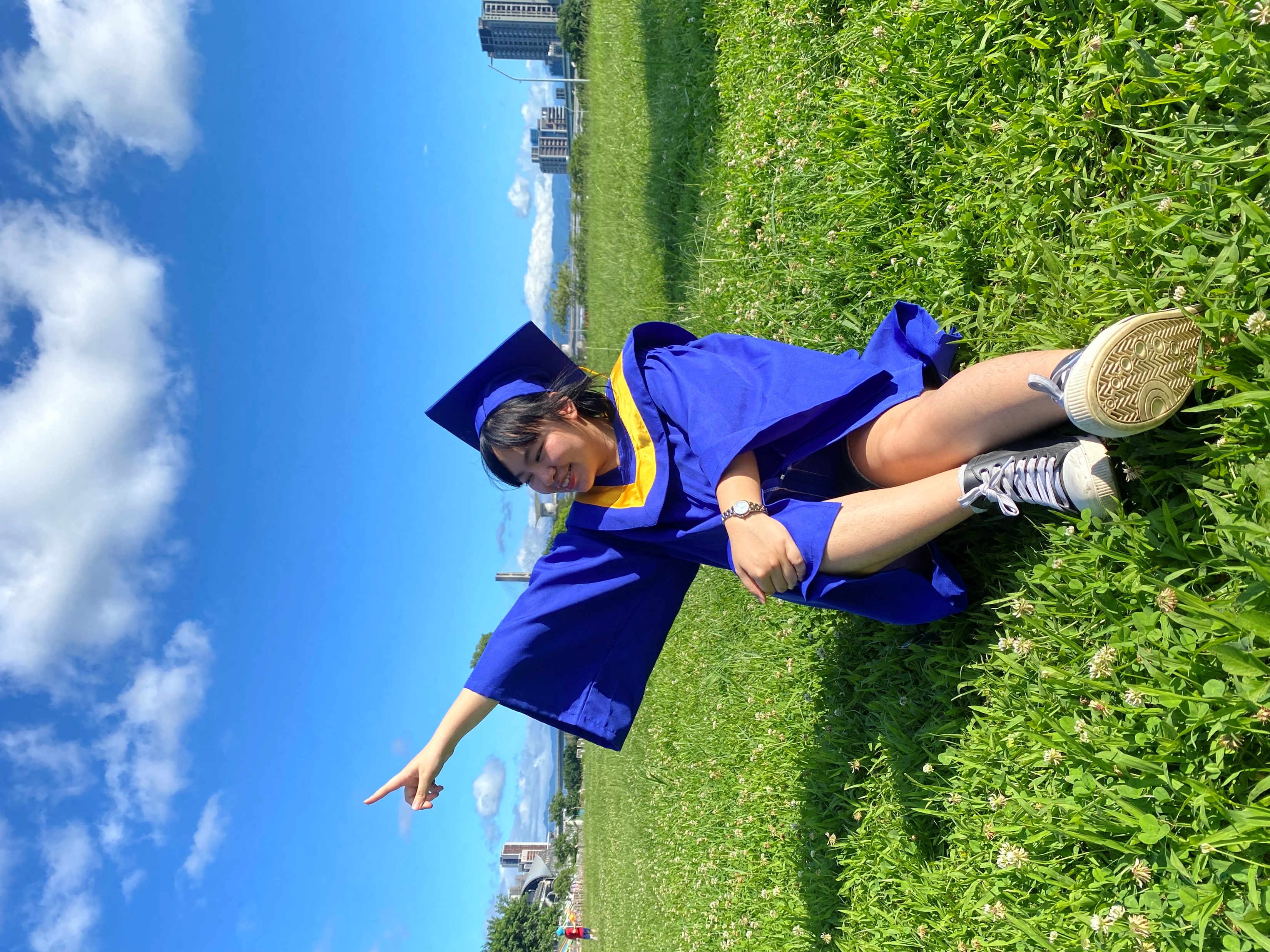 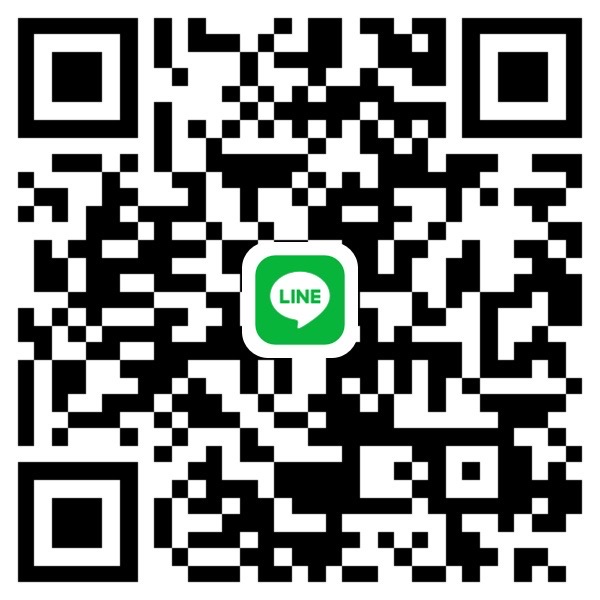 選課系統介紹
我要修那些學分？

系統怎麼用？

搶課有什麼技巧？
我要修哪些學分？
112學年度入學新生必修科目表
   淡江大學官網 → 學術單位 → 國際事務學院 → 觀光系系官網 → 課程規劃 → 必修/選修科目表

https://www.itm.tku.edu.tw/
系統怎麼用？
正式開始選課前，課程查詢系統
    淡江大學官網 → 身分入口 學生 → 常用連結 → 課程查詢系統
https://esquery.tku.edu.tw/acad/

正式選課期間，網路選課系統
    淡江大學官網 → 身分入口 學生 → 常用連結 → 網路選課系統
https://www.ais.tku.edu.tw/elecos/
課程查詢系統
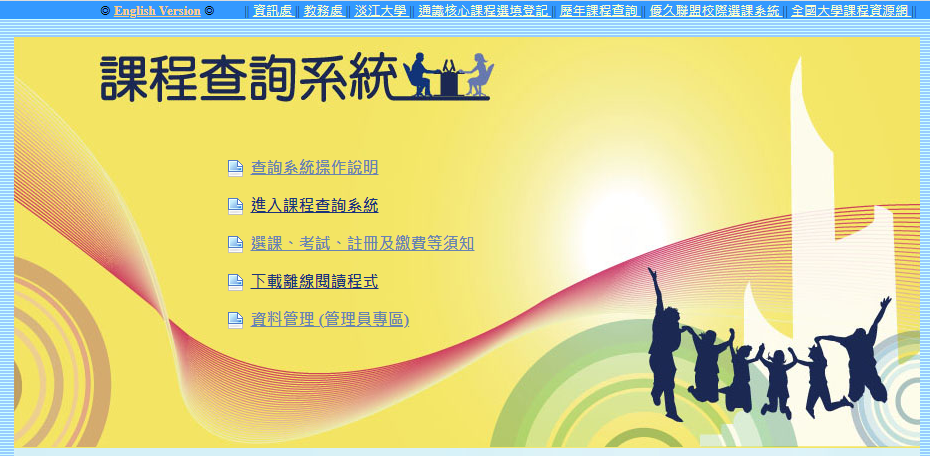 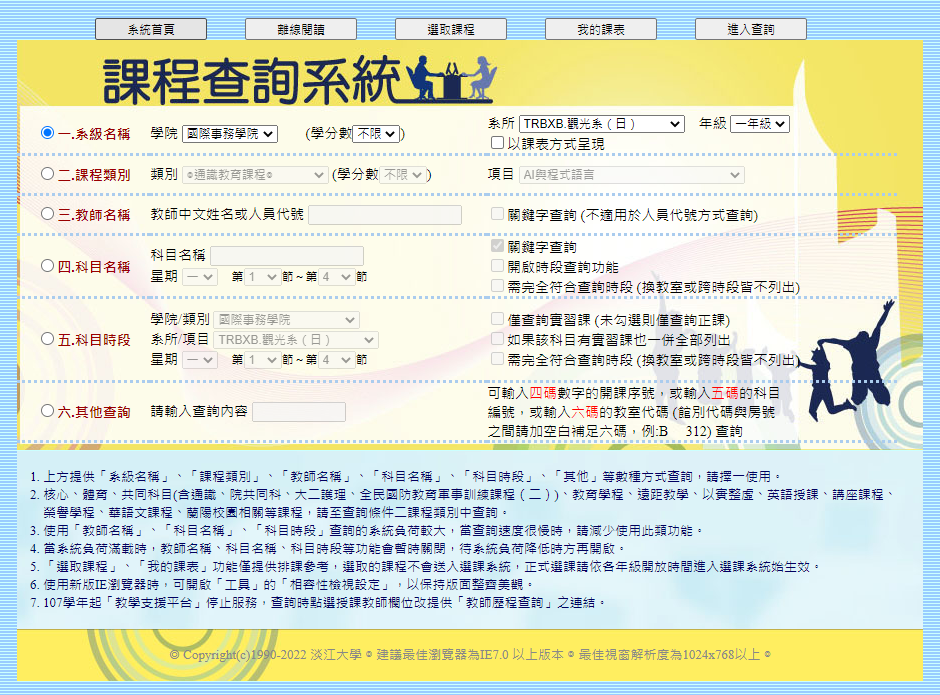 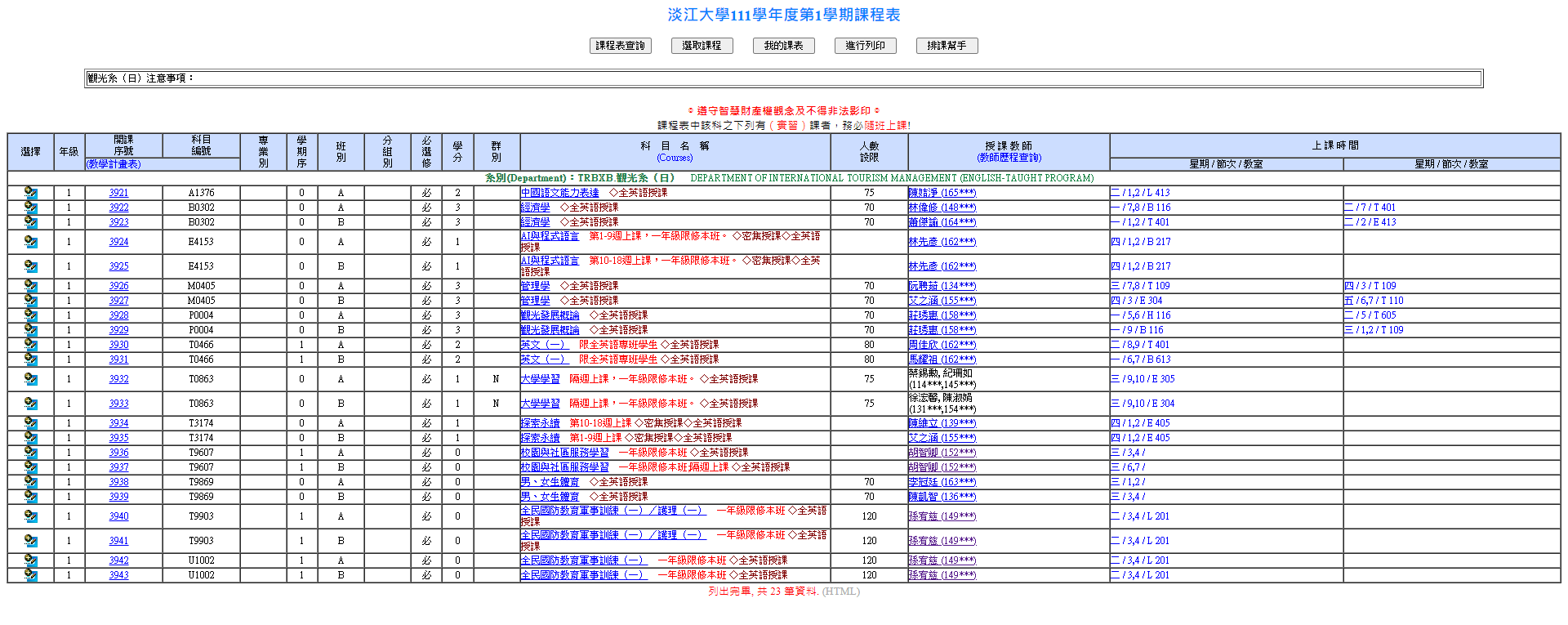 系統怎麼用？
正式開始選課前，課程查詢系統
    淡江大學官網 → 身分入口 學生 → 常用連結 → 課程查詢系統
https://esquery.tku.edu.tw/acad/

正式選課期間，網路選課系統
    淡江大學官網 → 身分入口 學生 → 常用連結 → 網路選課系統
https://www.ais.tku.edu.tw/elecos/
網路選課系統
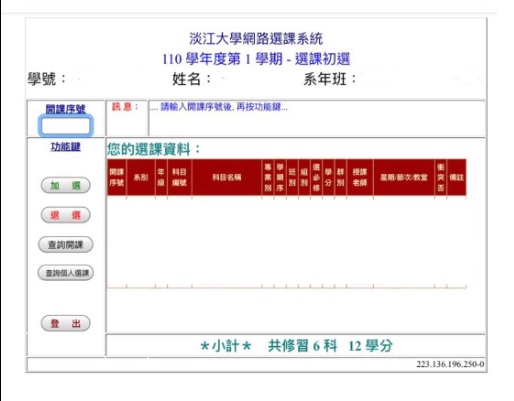 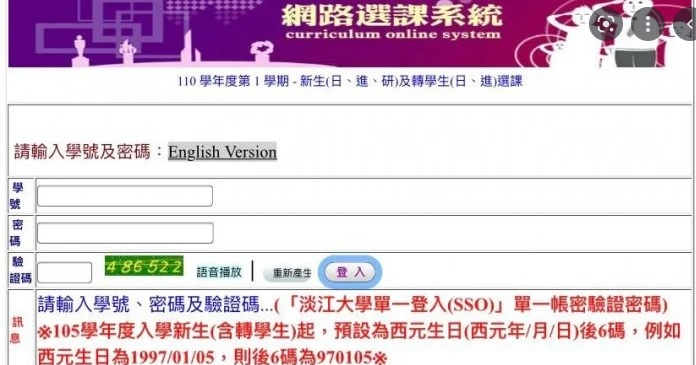 搶課有什麼技巧？
掌握五大要點
1.提前準備好開課序號
2.確定自己在網路品質順暢的環境
3.使用電腦連接網路線、而非手機進行搶課
4.名額少的、熱門課堂先選，名額多的、較冷門課堂後選
5.給自己預備第二順位課程
選不到自己最想要的課是常態
永遠要給自己備案
外語學門學分抵免
大一、二必修外語學門的英文(一)、(二)，我有考取英檢了，成績要多少才可以抵免這兩堂課呢？

如果我的成績有達標，要找誰辦理呢？
英文(一)、(二)免修注意事項
成績要求：淡江大學新生抵免英文（一）、英文（二）課程實施要點
    https://www.tflx.tku.edu.tw/storage/app/media/English/Ellen/5-81.pdf
申請方法：9月11日至9月25日，上淡江大學學分抵免作業系統操作
    http://w3.emis.tku.edu.tw/
辦理流程圖
學生證領取時間
9月11日起 至 10月15日
領取地點：學系辦公室 T806
尚未填寫英文姓名者，請於9月30日前至教務處網站：http://www.acad.tku.edu.tw → 【註冊組】→【學籍資料登錄系統】登錄英文姓名。
役男新生緩徵
9月22日(五)前備妥證件上網填報兵役狀態

以淡江SSO帳號登入
    填報網址 http://spirit.tku.edu.tw/x100
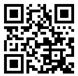 來自學姐的小叮嚀
在座各位已經是成年人了，享受大學自由生活的同時也要學會為自己負責
保持禮貌，學會溝通，在大學生活或未來職場上都無往不利
注意群組消息，遵守各個文件繳交、辦理截止日期
Q&A